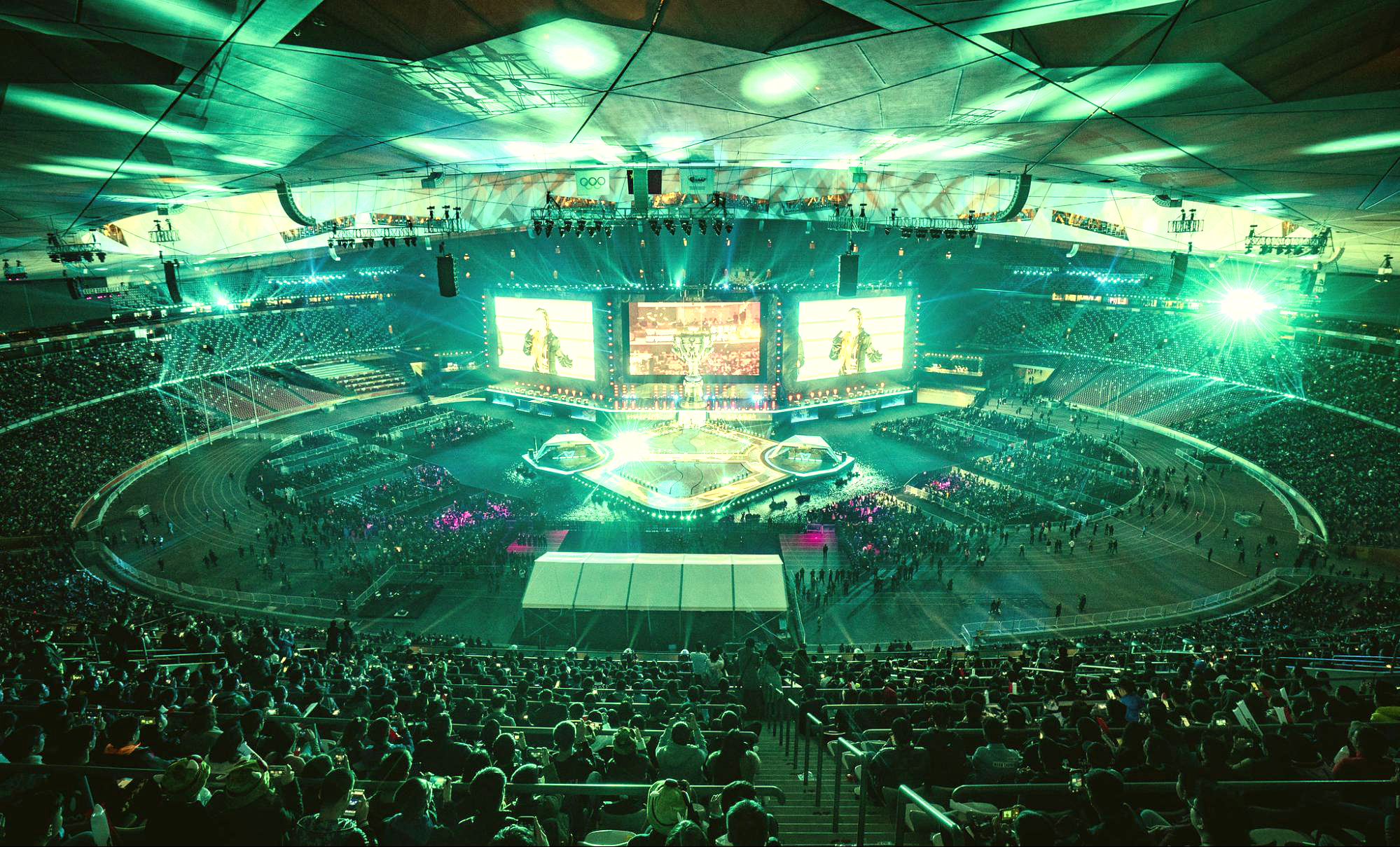 ESPORTS IS THE NEW SPORTS
500M
Esports Viewers
Worldwide
100M
League of Legends Worlds Viewers
1.3M
NASCAR iRacing
Viewers
75%
GeForce Gamers Play Esports
# OF ACTIVE GAMERS CONTINUES TO GROW
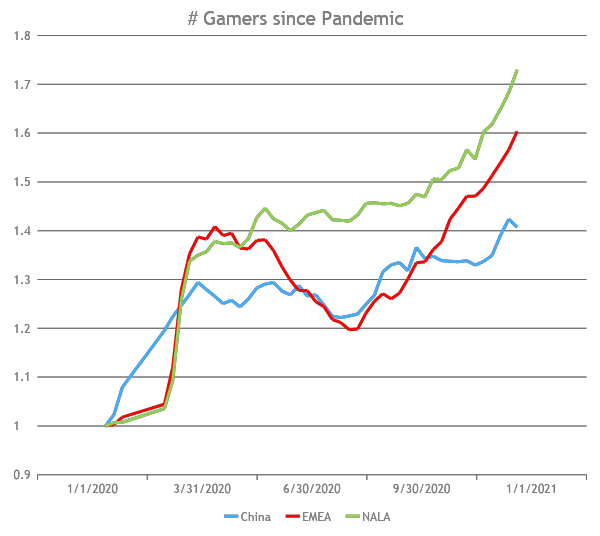 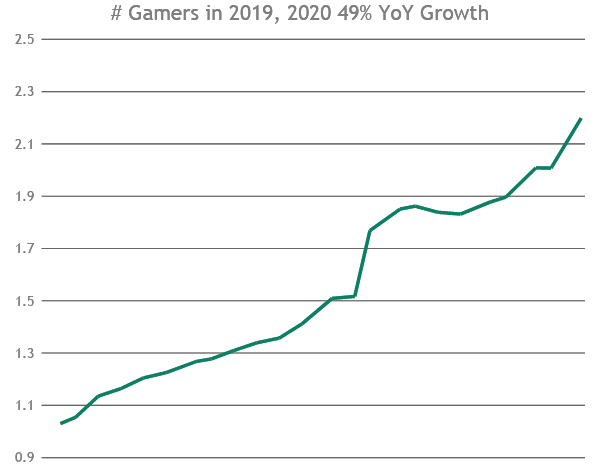 Source: NVIDIA
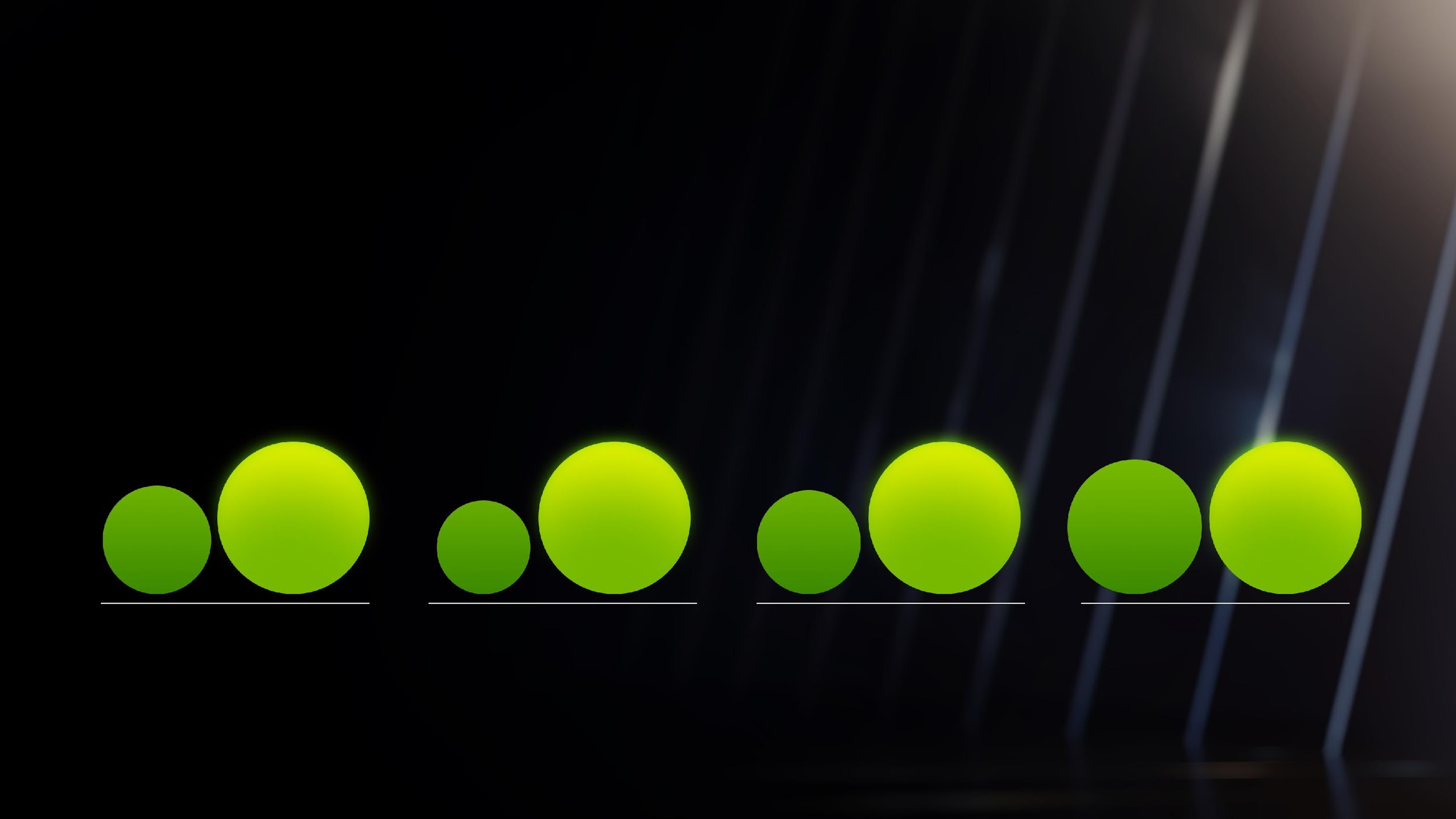 MILLIONS OF PEOPLE TURNING TO GAMING
STEAM
Avg. Concurrent Users
DISCORD
Monthly Active Users
YOUTUBE
Hours of Gaming Watched
ESPORTS
Global Audience
140M
100B
495M
25M
395M
12M
50B
56M
2018
2020
2018
2020
2018
2020
2018
2020
[Speaker Notes: DISCORD Monthly Active Users 
2018 56M
2020 140M 

STEAM - Avg Concurrent Users 
2018 11.6M 
2020 24.8M 

YOUTUBE - Hours of Gaming Watched 
2018 50B 
2020 100B 

ESPORTS – Worldwide audience
2018 395
2020 495]
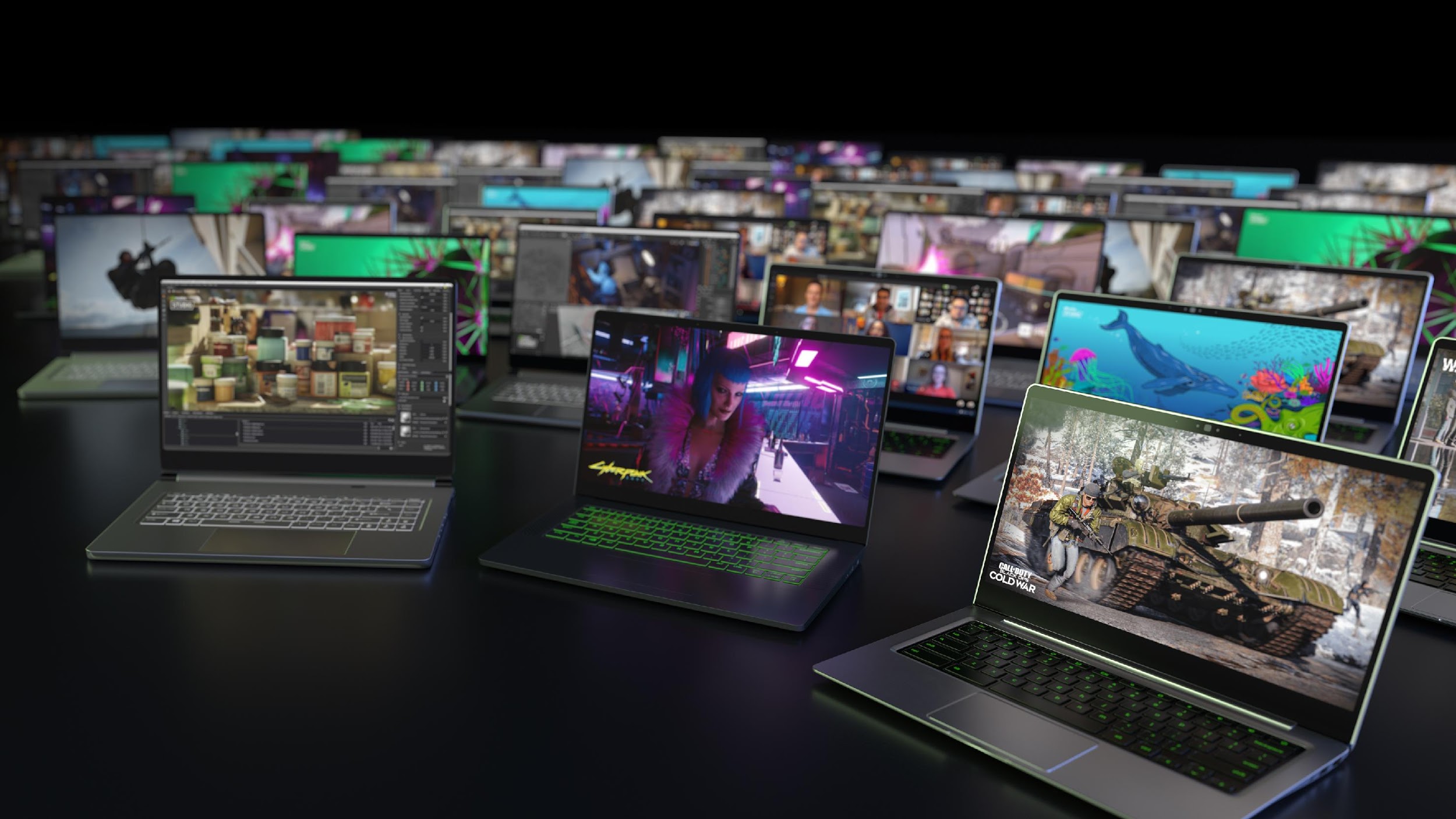 THE FASTEST GROWING GAMING PLATFORM
7x
In 7 Years
50 Million 
GeForce Laptop Gamers
14 Billion 
Hours Played